DIGITAL MARKETINGSTRATEGY, IMPLEMENTATION AND PRACTICESeventh Edition
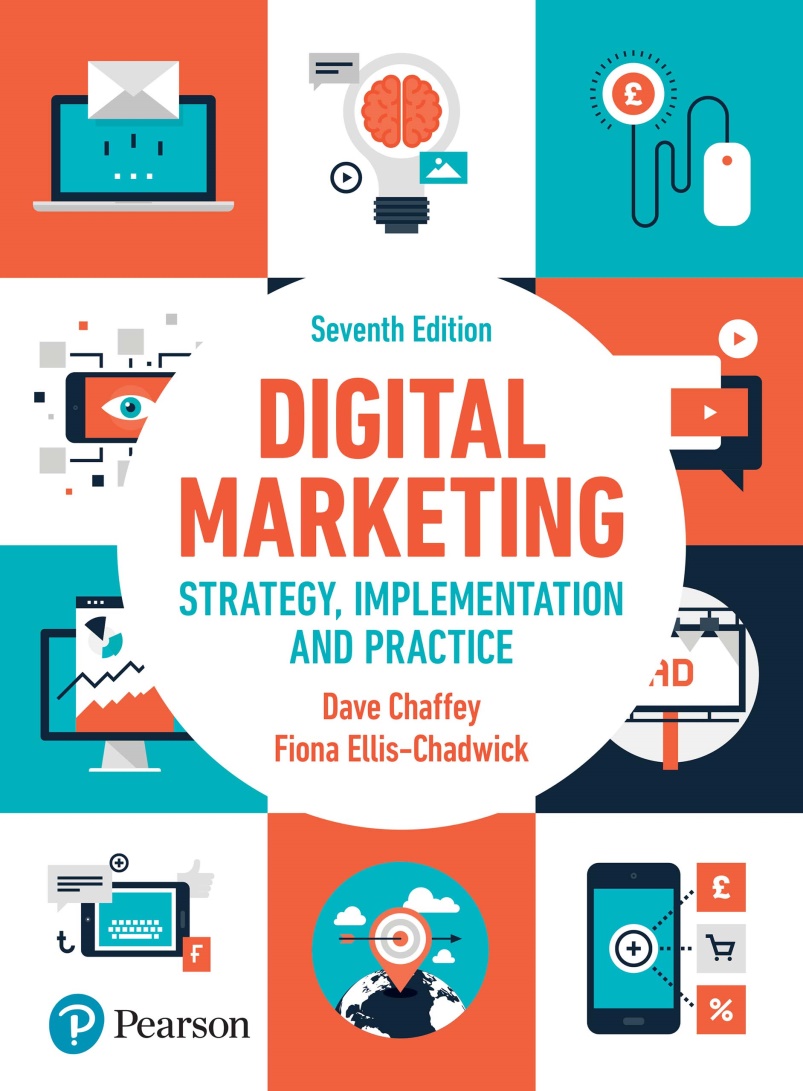 Part 1
Digital marketing fundamentals
Chapter 2
Online marketplace analysis: micro-environment
Chapter 2 - Online marketplace analysis: micro-environment
Main Topics: 
Situation analysis for digital marketing
Digital marketing environment
Understanding customer in digital markets
Consumer. Choice and digital influence
Customer characteristics
Competitors
Suppliers
New channel structures
Digital business models for e-commerce
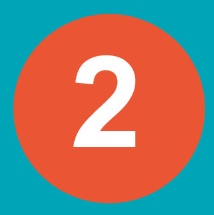 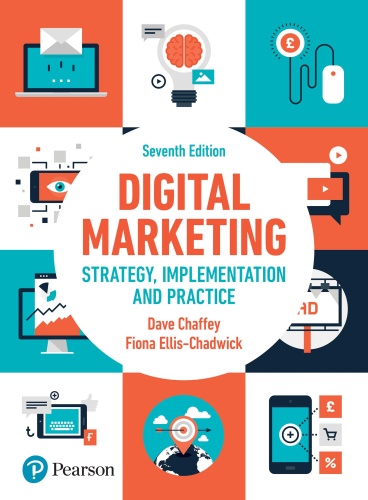 Situation analysis for digital marketing
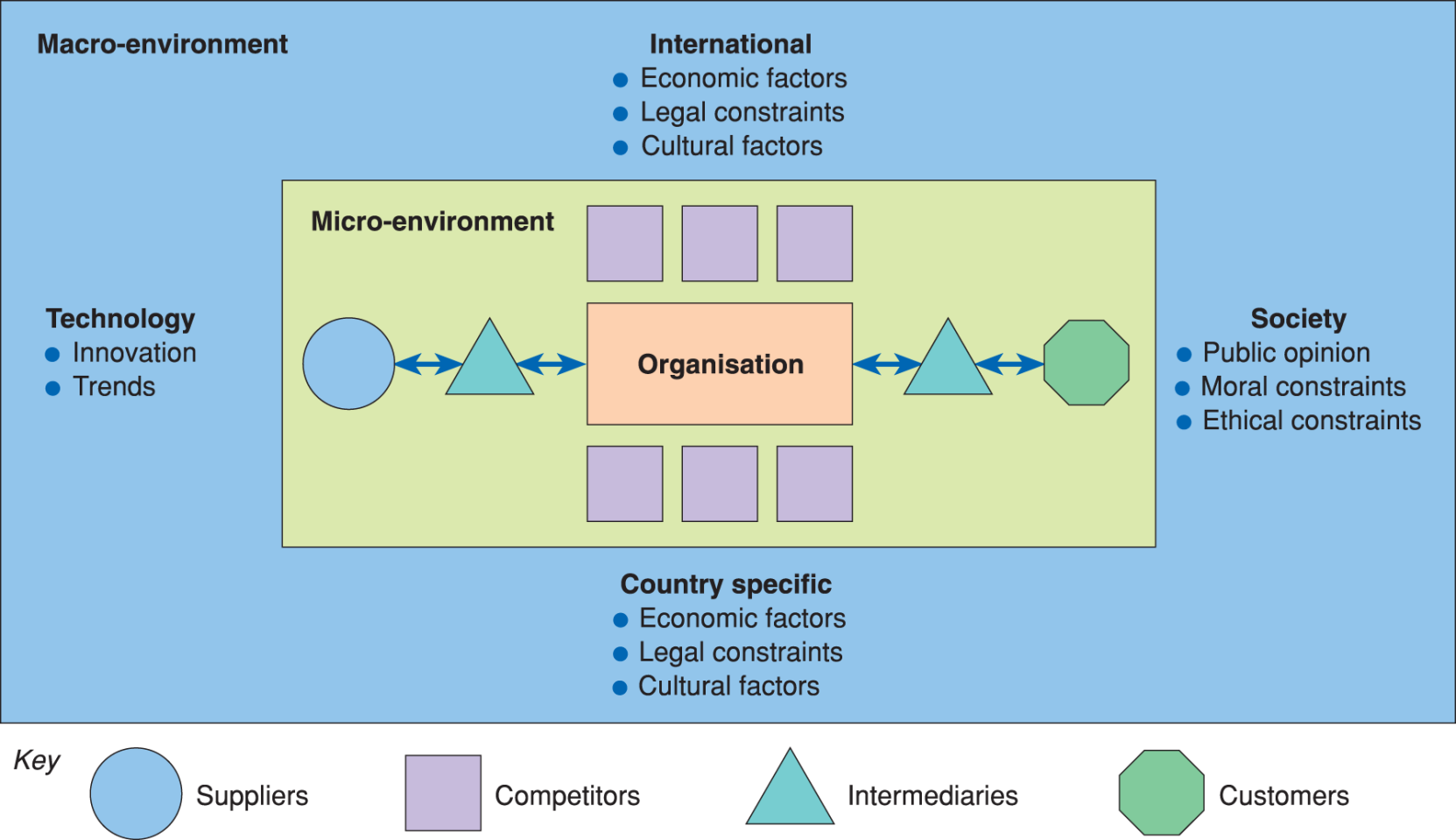 [Speaker Notes: Figure 2.1 The digital marketing environment]
Understanding customer in digital markets
Customer segments
Search intermediaries
Intermediaries, influencers and media or publisher sites
Destination sites and platforms
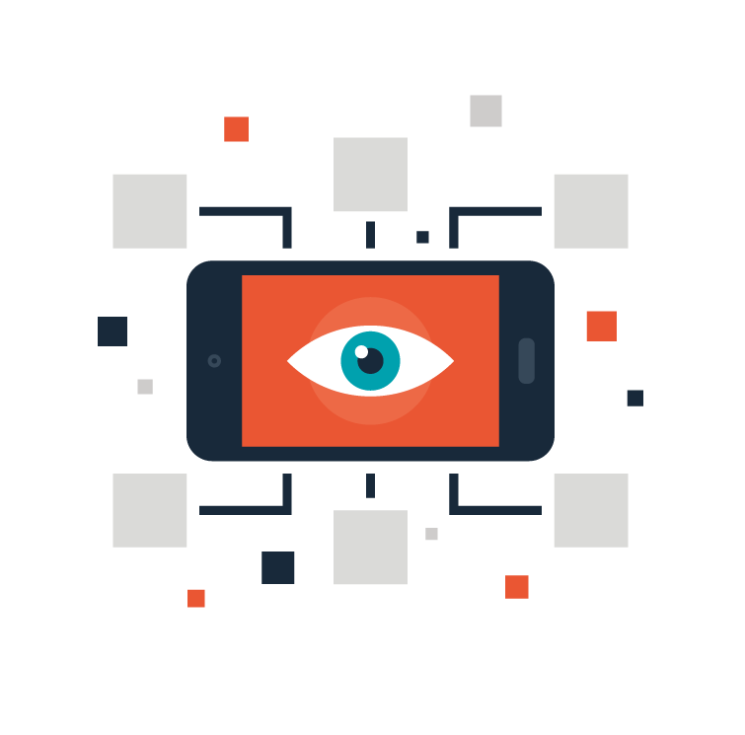 Figure 2.2 An example of a customer journey map
Figure 2.3 An online marketplace map
Figure 2.4 Model Showing conversion between the digital channel and traditional channels during the buying process
Consumer choice and digital influence
Customer characteristics:
Demographic variables
Psychographic and behavioural variables 
Social media and emotions
Consumer Personas
The buying process
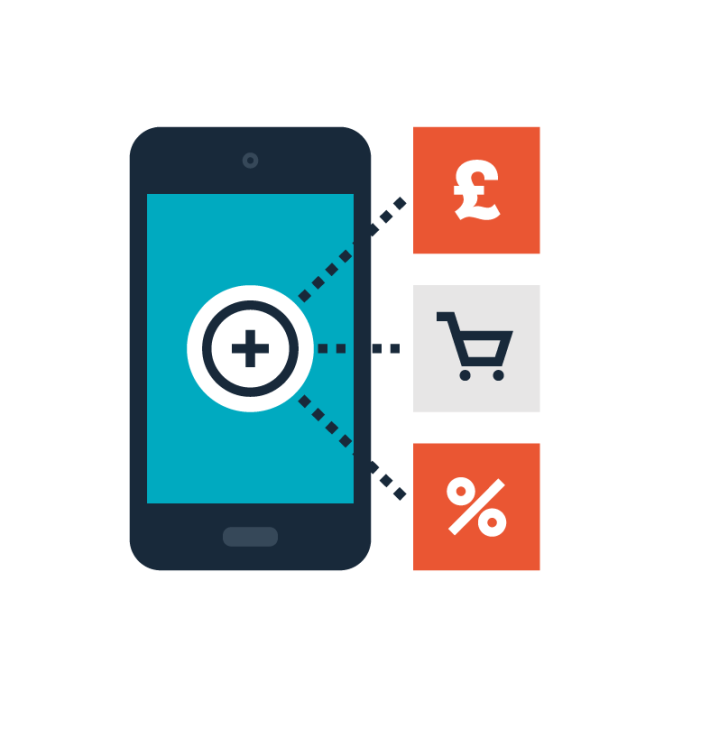 Figure 2.9 Framework for understanding online customer experiences
Source: Rose and Hair (2011)
Figure 2.10 A summary of how digital media can impact on the buying process in a new purchase
Competitors
The shape and nature of online competitive markets
Competitor analysis and benchmarking
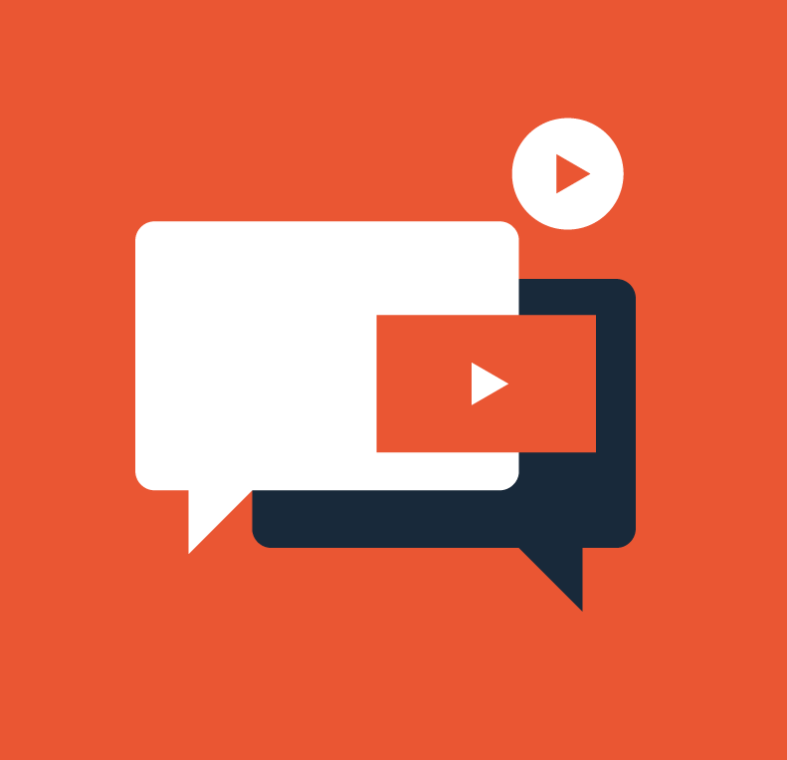 Suppliers
Digital marketing intermediaries
Online intermediary sites
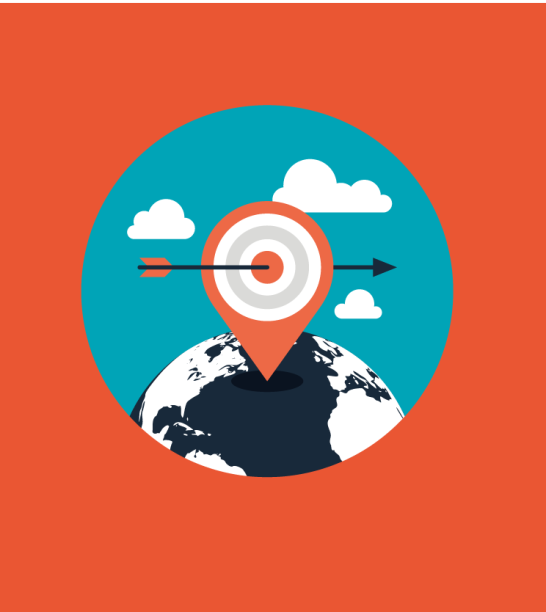 New channel structures
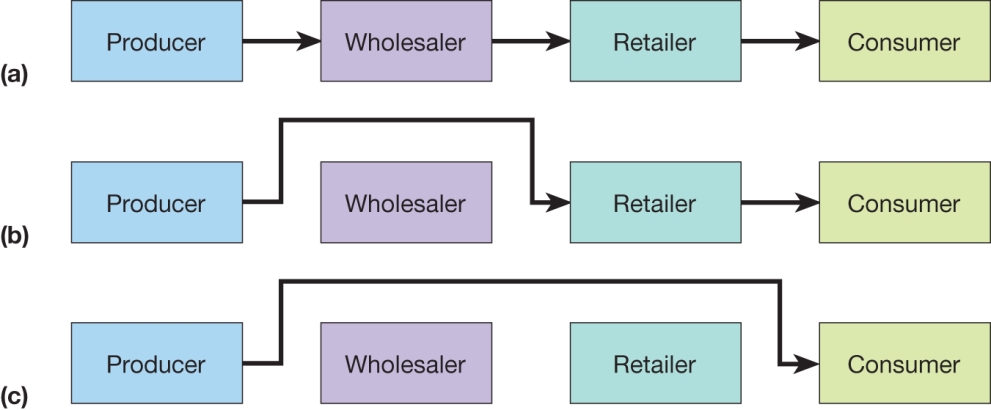 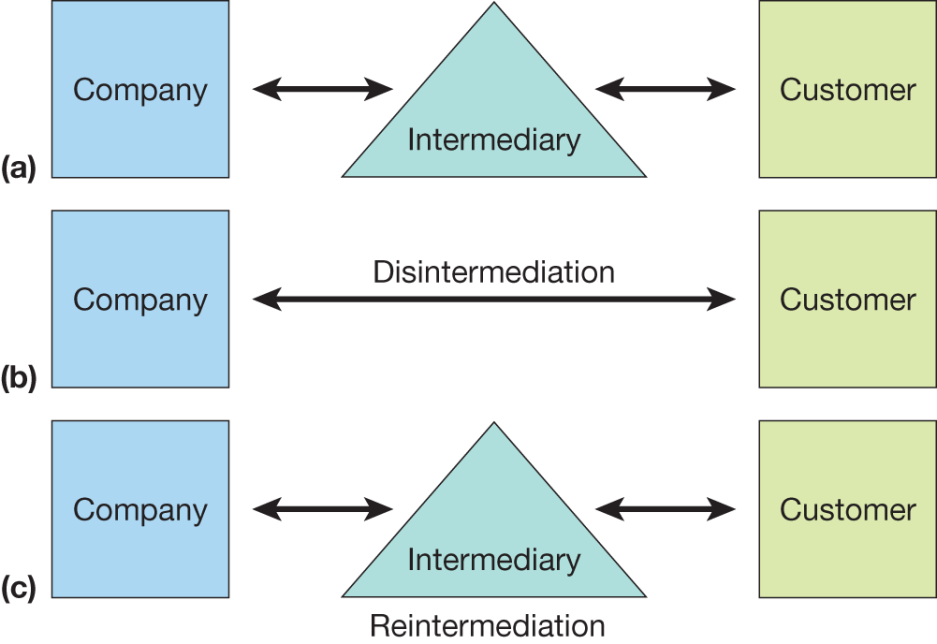 [Speaker Notes: Figure 2.12 Disintermediation of a consumer distribution channel showing: (a) the original situation; (b) disintermediation omitting the wholesaler; and (c) disintermediation omitting both wholesaler and retailer

Figure 2.13 From (a) original situation to (b) disintermediation or (c) reintermediation or countermediation]
Digital business model for e-commerce
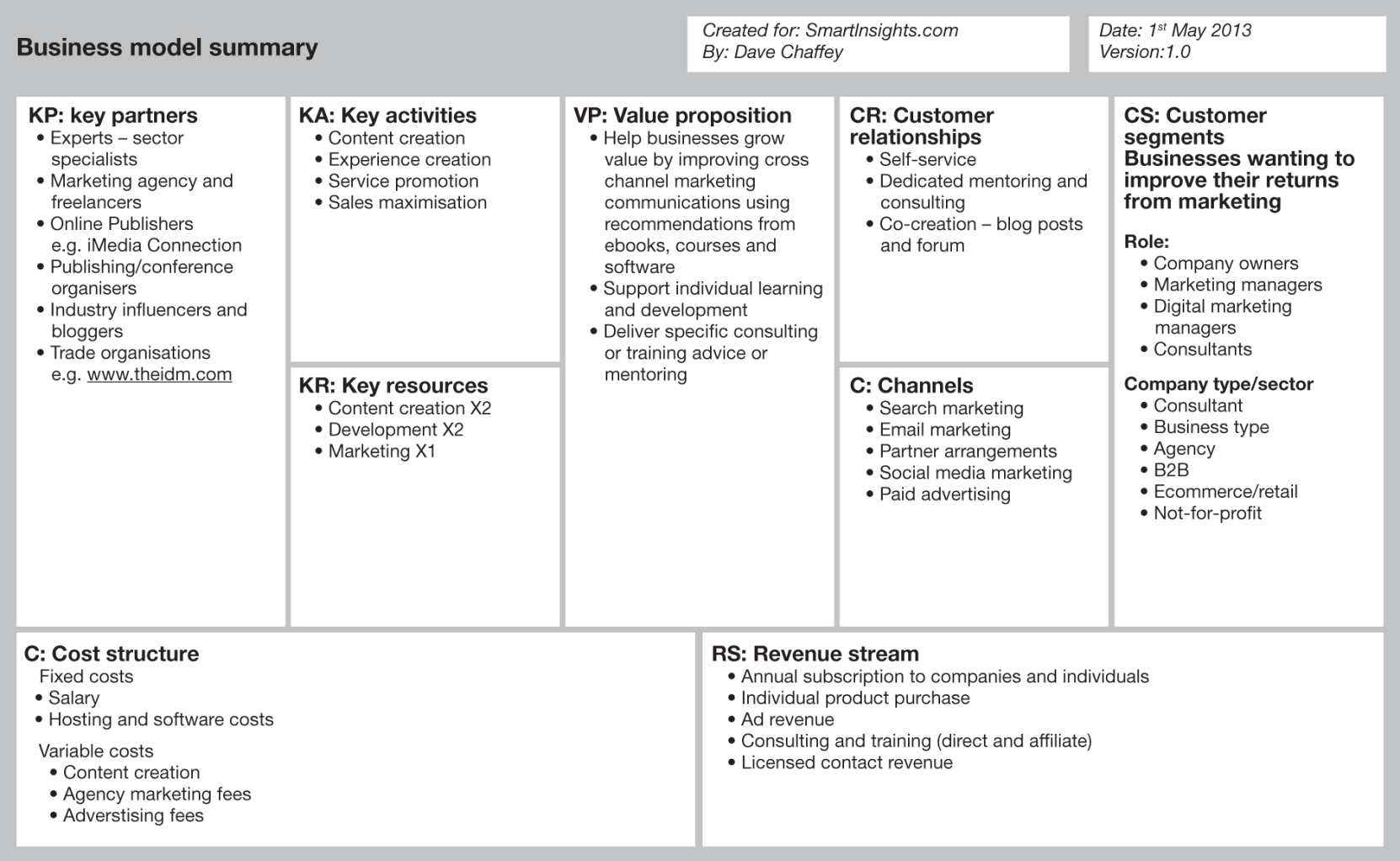 Source: SmartInsights.com with permission.
[Speaker Notes: Figure 2.14 Example of business model canvas summary]
Figure 2.15 Alternative perspectives on business models
Case study; Boo hoo – learning for the largest dot com failure
Questions
Discuss which strategic market assumptions and decisions led to Boo.com’s inevitable failure?
Compare and contrast the marketing strategy of Boo.com with successful online travel and leisure retailer lastminute.com.  Suggest what made the difference between success and failure
Use the framework of the marketing mix to appraise the marketing strategy and tactics of Boo.com
In many ways the vision of Boo’s founders was ‘ideas before their time’.  Give examples of e-retail techniques adopted by boo.com that are now common place.